Upper Arteries Dissection
Brachiocephalic
Left Subclavian
Right Subclavian
Right Left Common Carotids
Internal Mammary
Long Thoracic
Vertebral
Costocervical
Thyrocervical
Transverse Scapular
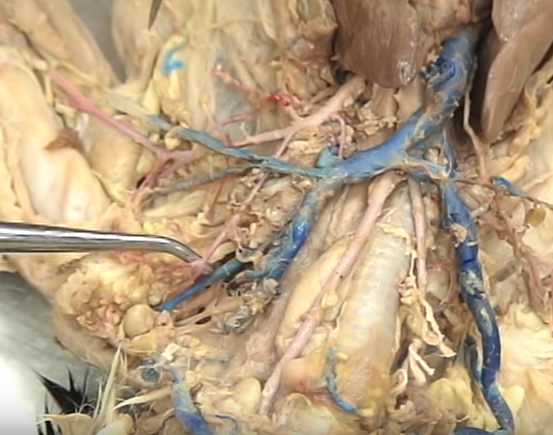 Subscapular (follow the vein!)
Axillary (after subsclapular)
Anterior Humeral Circumflex
Brachial
Radial (thumb side)		Ulnar (pinky side)